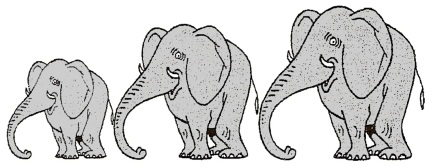 Mathématiques – Calcul mental
Multiplier ou diviser un entier par 10, 100, 1 000
 Entraînement n° 1
Opération 1
26 
x 10
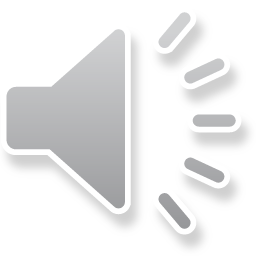 Opération 2
450 
x 10
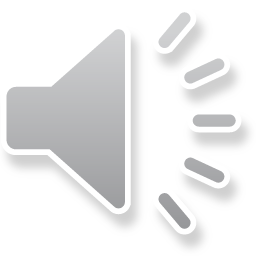 Opération 3
12
x 100
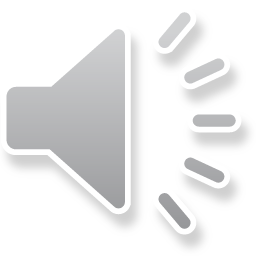 Opération 4
385 x 1 000
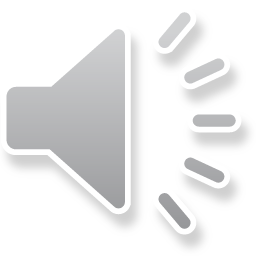 Opération 5
48 000 ÷ 1 000
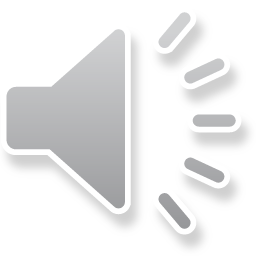 Opération 6
40
÷ 10
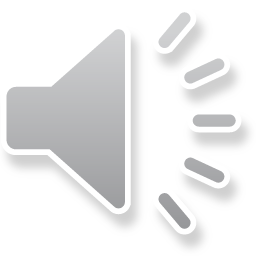 Opération 7
560
÷ 10
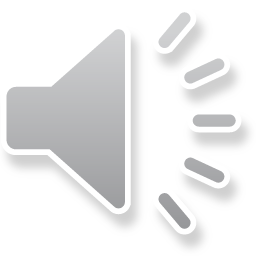 Opération 8
5 000
÷ 100
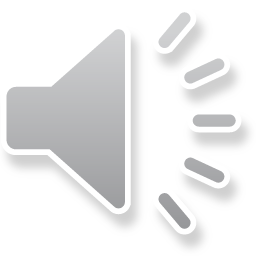 Problème 1
Le grand-père de Stéphane est 10 fois plus vieux que lui. Stéphane a 6 ans.
Quel âge a le grand-père de Stéphane ?
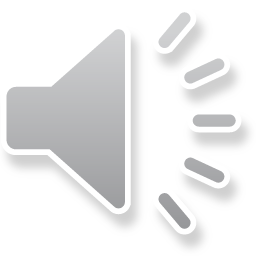 Problème 2
Une couturière coupe un ruban de 120 cm en 10 morceaux.
Combien mesure chaque morceau de ruban ?
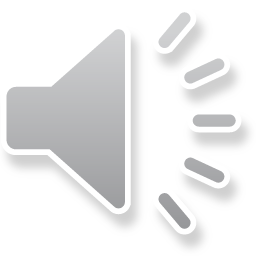 Correction
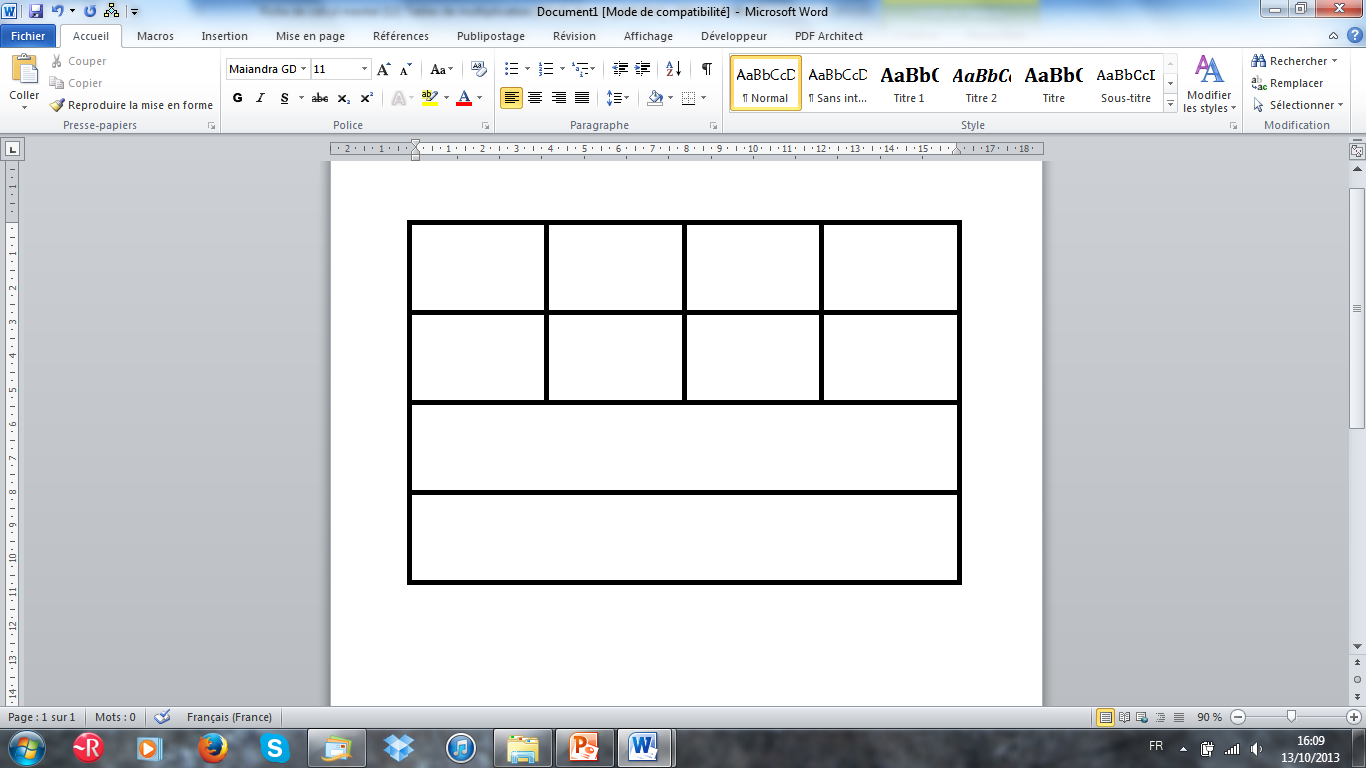 Correction
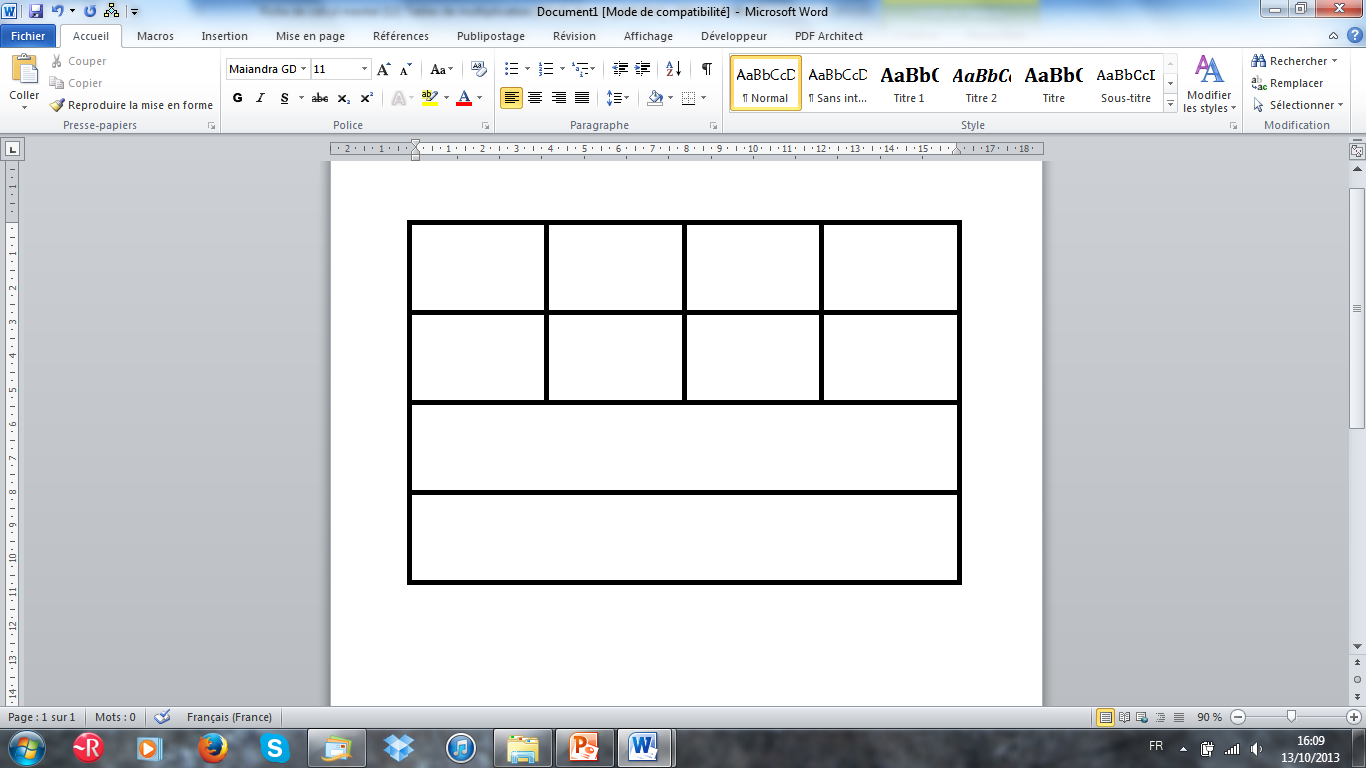 1 200
4 500
260
385 000
4
48
56
50
60 ans
12 cm